Lord, 
As we embark on a journey to understand the beauty of relationships and consider what leads to sustainable connections; we ask that we are filled with the love and understanding gifts of the Holy Spirit.  
We ask God to guide those thinking of and preparing for the vocation of marriage.  
Amen
#Made4Love
Learning Objectives:
Know what the aims of marriage are for Catholics.
Understand the way in which the Church supports those preparing to get married.
Analyse the different challenges in today’s world to marriage being life-long.
Forever-ever?
#Made4Love
Starter​
1. Using these different traits, people look for in a partner, rank on the diamond 9 where you would put each trait -
Think-Pair-Share​
similar morals/values 	money earnt		health	
 gets on with your family	social status		      
 sense of humour		sense of style		
 do what you want		looks
Most important
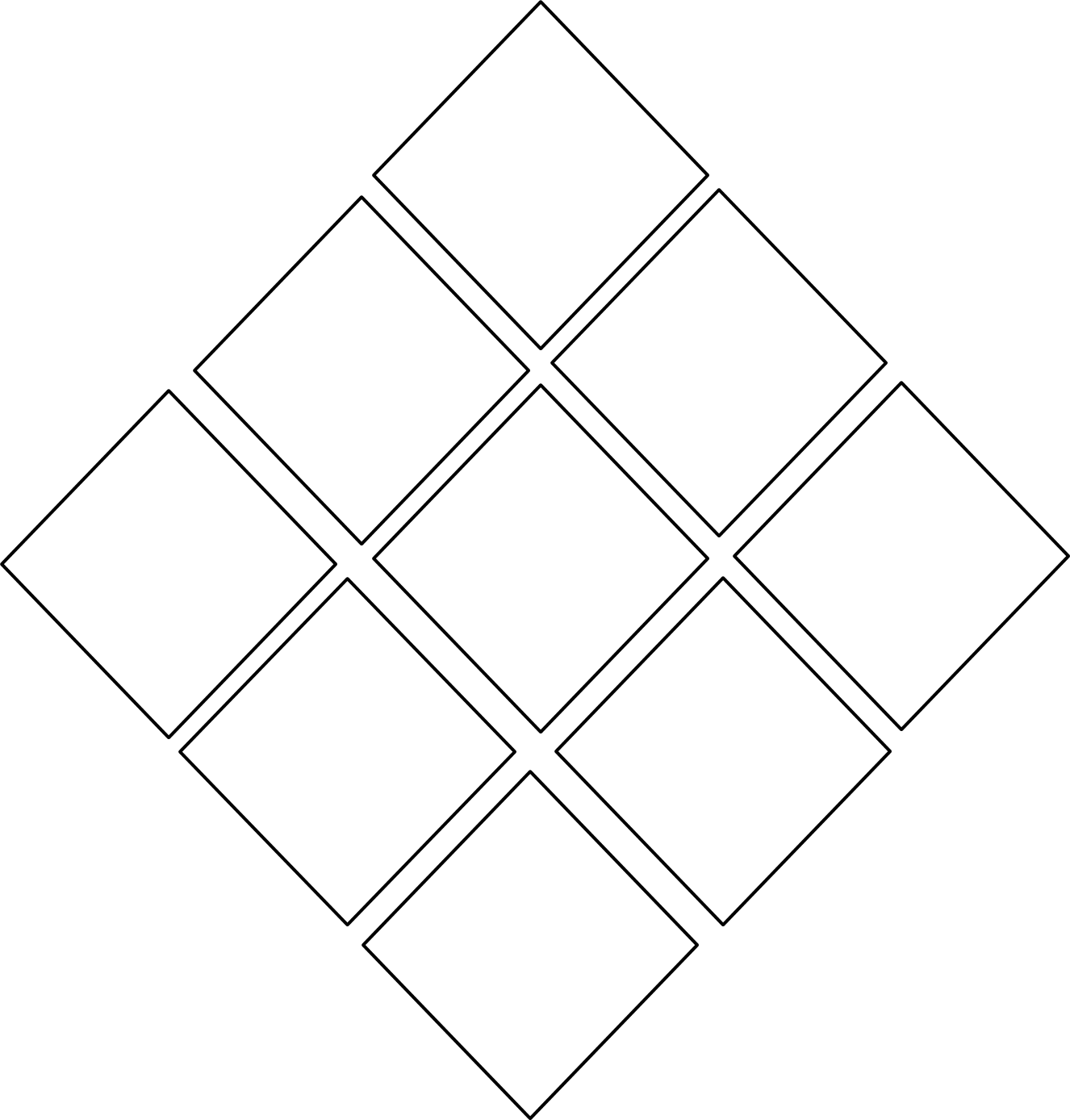 2. Discuss with your partner/group what they consider the most important traits in a partner.
Least important
#Made4Love
Give reasons why you chose your most important and least important trait
#Made4Love
Stretch &​
Challenge​
Think of different 
key traits – which of the original traits would you change? Why would they be more important to you?
#Made4Love
Read​
“Love is not breathlessness, it is not excitement, it is not the promulgation of promises of eternal passion. That is just being "in love" which any of us can convince ourselves we are. Love itself is what is left over when being in love has burned away, and this is both an art and a fortunate accident. Your mother and I had it, we had roots that grew towards each other underground, and when all the pretty blossom had fallen from our branches we found that we were one tree and not two.”
Corelli’s Mandolin, by Louis de Bernières
Consider & 
Answer
From the description of what love is, add examples onto the table of what might be ‘being in love’ and ‘true love’.
#Made4Love
Stretch &​
Challenge​
Out of the ideas you have included, what was the hardest to distinguish between?  Provide a modern day example of a relationship where; ‘being in love’ and true ‘love’ can be confused.
#Made4Love
Read​
Life-long
Fruitful
Consider & 
Answer
As marriage is a Sacrament in the Catholic Church, it cannot be ended and is life-long.  The Sacrament of Marriage only ends when one of the parties dies.
In Genesis Adam and Eve are instructed by God to go and be ‘fruitful and multiply’.  All marriages should be open to children.
Unitive
In Genesis Adam and Eve ‘become one’ together. This is what Catholic marriage is today.  Two humans coming together to become one.
Explain what Catholics believe about marriage
#Made4Love
LO: Know what marriage is for Catholics today.
Read​
Before marriage, Catholics have a marriage preparation course to ensure they are ready to commit to the Sacrament of Marriage.  

If you were going to marry someone and spend the rest of your life with them – what would you ensure you knew beforehand? 

You would need to ask LOTS and LOTS of questions – knowledge is essential when committing to marriage.  As two people becoming one, it is important for the couple to know as much about each other as possible.  The good and the bad!
Consider & 
Answer
If you were to be with someone forever, what would you want to
know about them before you got married? 
Write a list of questions that you would want to ask.
LO: Understand the way in which the Church 
supports those preparing to getting married.
#Made4Love
Would you say you have had a happy childhood?

 Have violence, alcohol or drugs played a part in the family?

3. Could you tell me a little about yourself – your 
strengths and weaknesses? What brings you joy? 
What makes you sad? What are your goals in 
10/20/30 years? 

4. Talk a little about past relationships and
how they might differ from this one?

5. Tell me a little about your girl/boyfriend’s
strengths and weaknesses? 

6. Who/what has formed your view of marriage? 
How do you understand marriage? 

7. Are you sure you can be faithful? Will he/she be 
faithful to you?

8. Are you looking forward to being a mum/dad? How do you see parenting?
Compare your questions to the    questions usually asked when preparing for Catholic marriage. 
What are the similarities and differences?
LO: Understand the way in which the Church 
supports those preparing to getting married.
#Made4Love
Stretch &​
Challenge​
“When you know, you know.” 
How far would you agree with this statement in regards to getting married?
#Made4Love
Complete this mind-map
Challenges in Marriage?
adultery
anger
mistrust
LO: Analyse the different challenges to marriage being life-long in today’s world.
#Made4Love
Stretch &​
Challenge​
In your opinion, 
 what is the biggest challenge 
for married couples trying to ensure their marriage is 
life-long? 

What could be the remedy to    	this challenge?
#Made4Love
Read chapter 8 in Amoris Laetitia - what does the Church teach on how to persevere through these challenges?
#Made4Love
LO: Analyse the different challenges to marriage being life-long in today’s world.
[Speaker Notes: http://www.vatican.va/content/dam/francesco/pdf/apost_exhortations/documents/papa-francesco_esortazione-ap_20160319_amoris-laetitia_en.pdf 
page 221 - 243]
In Amoris Laetitia chapter 8, Pope Francis highlights the two typical ways of thinking historically. The ‘casting off and reinstating’ or ‘mercy and reinstatement’ that humans have had throughout time. 
Pope Francis highlights that those who struggle are not to be judged but supported through the difficult times.
1. How can ‘casting off and reinstating’ be linked to marriage?

2. How can ‘mercy and reinstatement’ be linked to marriage?
LO: Analyse the different challenges to marriage being life-long in today’s world.
#Made4Love
Stretch &​
Challenge​
Is there anything that you feel could not be forgiven in a marriage? 
Give reasons with examples.
#Made4Love
Plenary​
Go back to your starter diamond 9 – now that you have examined the Catholic aims of marriage, would you choose to change any of your previous choices, would you not? 
      Explain your answer with reasoning.
2. Out of the different ideas – what do you think is the most important for ensuring a marriage is life-long?
#Made4Love